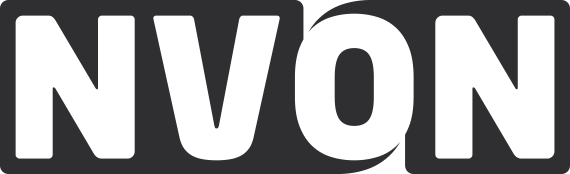 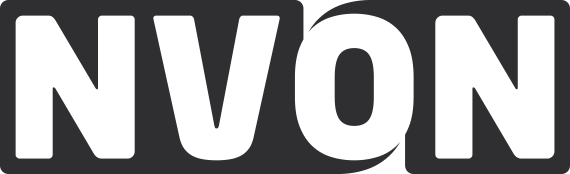 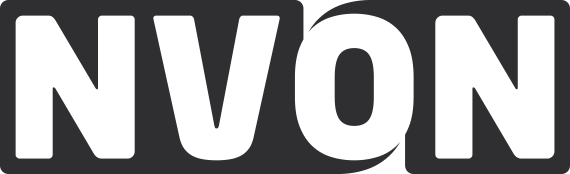 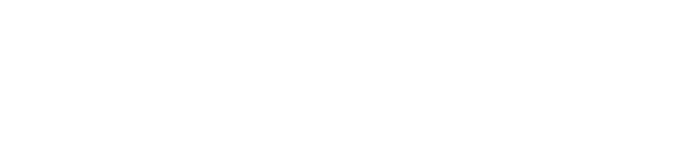 Vakbond FvOv
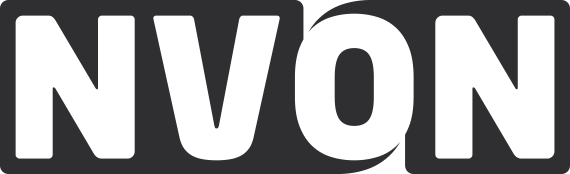 Wordt nu NVON lid!
- 1ste jr 50 % korting en een welkomstgeschenk.
- Gratis voor studenten van de lerarenopleidingen.
Jean Pierre NelkMark DirkenBestuurscommissie vakbondsactiviteiten
Vakbond FvOv
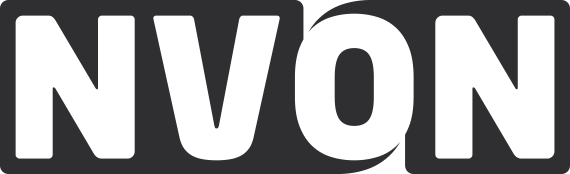 NVON - Vakvereniging én vakbond
Vereniging rond het vak
Geen klassieke vakbond
Bredere agenda dan alleen arbeidsvoorwaarden

NVON voor jou als vakvereniging
NVON voor jou als vakbond
Vakbond FvOv
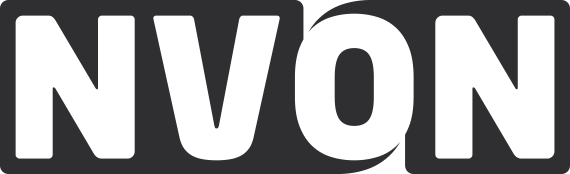 Waar staat de NVON voor??
Nederlandse Vereniging voor Onderwijs in de Natuurwetenschappen
Sectie Biologie
Sectie Natuurkunde
Sectie NLT
Sectie Scheikunde
Sectie toa
Sectie vmbo
Sectie techniek
BC ANW
BC Bovenbouw en BC onderbouw
BC Jonge leden
Vakbond FvOv
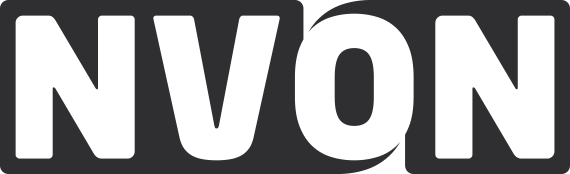 NVON als vakvereniging,Belangen behartiging
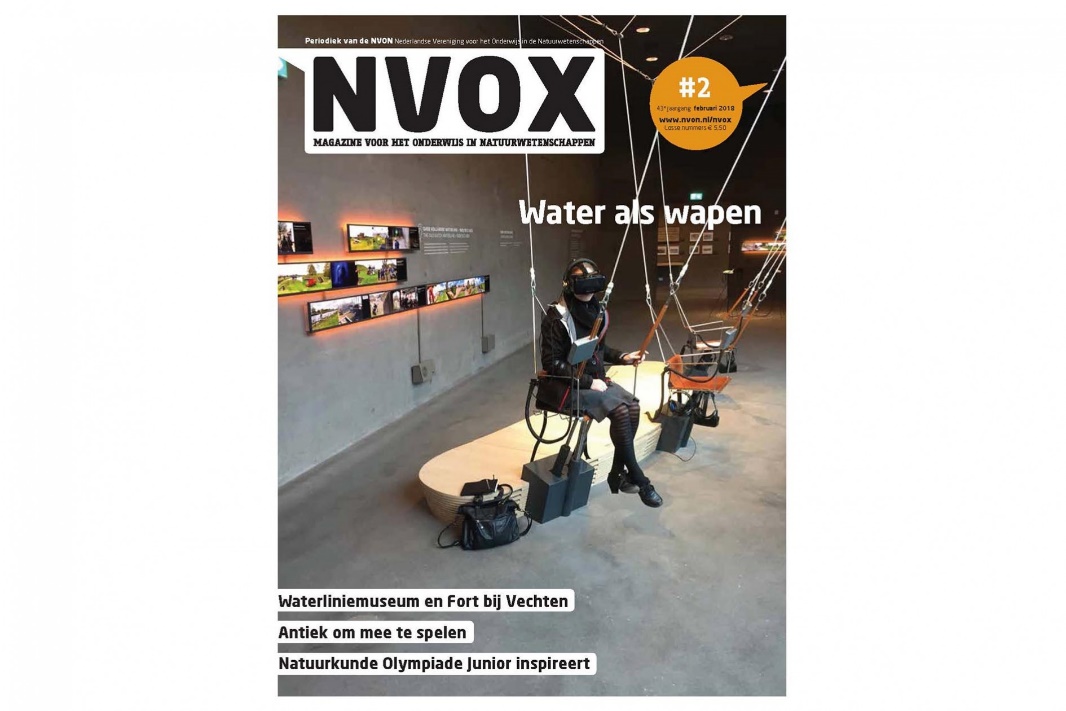 Magazine NVOX
Website / Nieuwsbrieven
NVON congres
Jong NVON
Kringen: netwerken, examenbesprekingen
Samenstelling Binas

Belang van exacte vakken in FvOv behartigen
  (= vakbondswerk)
Vakbond FvOv
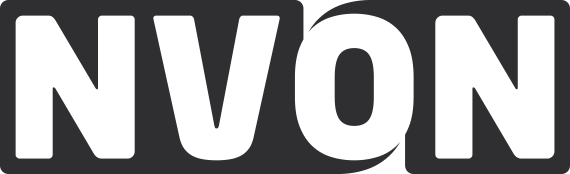 Wat doet de NVON?
Belangenbehartiger docent/toa.
Meepraten en meedenken over onderwijsvernieuwingen
Intermediair bij de invoeringstrajecten en raadplegingen
 Afstemming tussen de vakken
 Ondersteuning van docenten/toa bij de invoering


NVON: 4500 leden
Vakbond FvOv
\
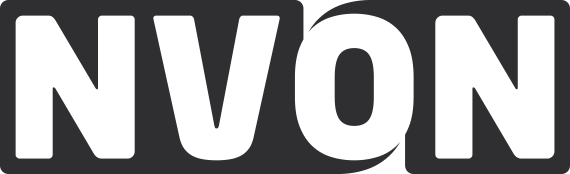 Drie vakcentrales in Nederland
FNV                                  	 CNV                                 	VCP
	                                                                                     		CMHF

 AOb                                 	CNVo                                	FvOv
Focus op 
onderwijs en vakinhoud
Focus op 
Vrije schoolkeuze
Focus op 
Arbeidsvoorwaarden, 
Werkgever vs
Werknemer
Wat cijfers:
AOb 85.000 leden, 32.000 in het voortgezet onderwijs
CNVo 54.000 leden, 20.000 in het voortgezet onderwijs
FvOv 34.000 leden,  28.000 in het voortgezet onderwijs
Vakbond FvOv
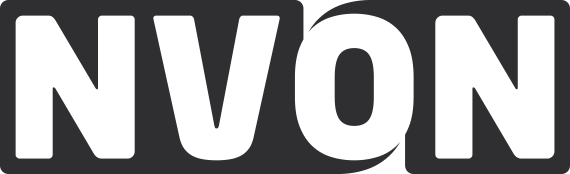 Wat houdt het vakbondsdeel in?
VCP (Vakcentrale voor professionals) zit in de Sociaal-Economische Raad, Stichting van de Arbeid, enz.
CMHF (Centrale van Middelbare en Hogere Functionarissen bij Overheid, Onderwijs, Bedrijven en Instellingen) zit in de pensioenkamer en het bestuur ABP, enz.
 FvOv (Federatie van vakverenigingen) zit in Stichting van het Onderwijs, neemt deel aan Curriculum.nu, onderwijspact enz.
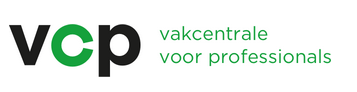 160.000
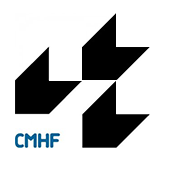 57.000
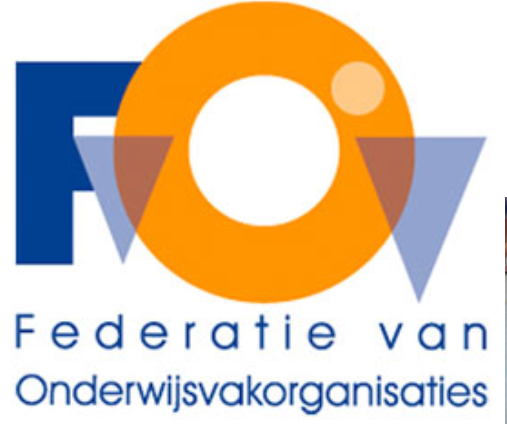 34.000
Vakbond FvOv
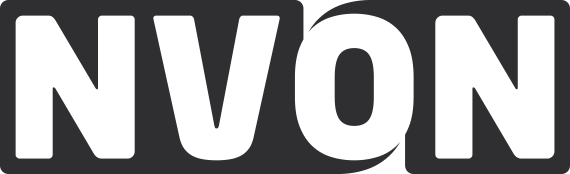 Wat houdt het vakbondsdeel in?
Cao –trajecten
 OC&W en de PO-raad over het primair onderwijs
 VO-raad over het voortgezet onderwijs
 MBO-raad over de bve (beroepsonderwijs en volwasseneneducatie)-sector
 HBO-raad over het hoger beroepsonderwijs
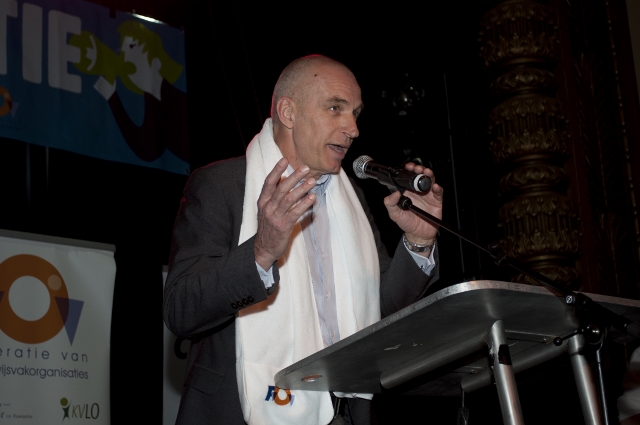 Vakbond FvOv
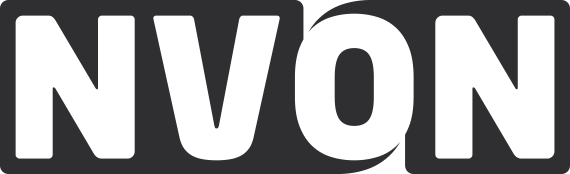 Krachtenspel
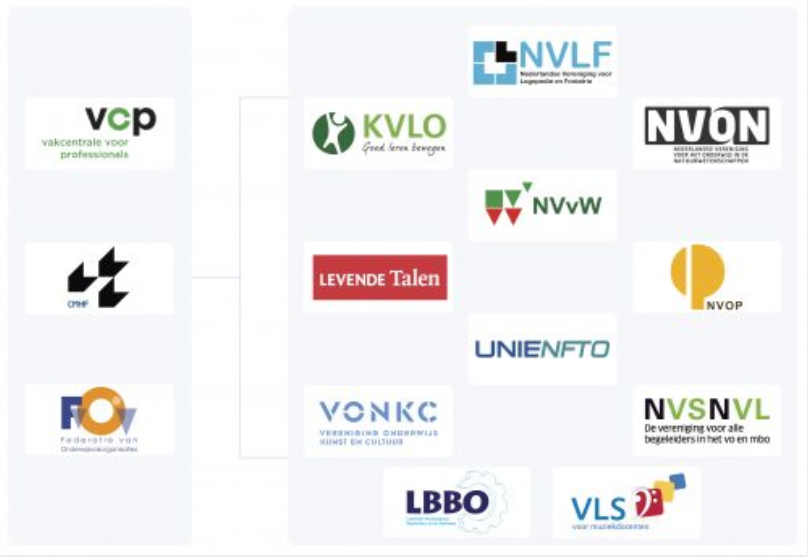 160.000
57.000
34.000
Vakbond FvOv
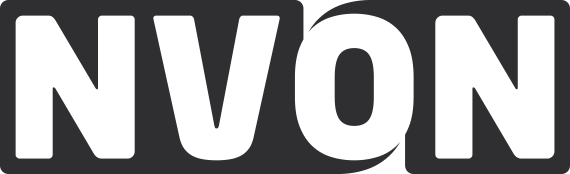 Verenigingen van de FvOv
KVLO	lichamelijke opvoeding
LBBO	Beleiders
Levende Talen	 what’s in a name?
NVLF	logopedisten
NVON	natuurvakken
NVOP	algemeen
NVS-NVL	schooldecanen/leerling begeleiders
NVvW	wiskunde
UNIE/NFTO	beroepskolom VMBO/MBO/HBO
VLS	muziek
VMSO	managers
Vonkc	kunst en cultuurvakken
Vakbond FvOv
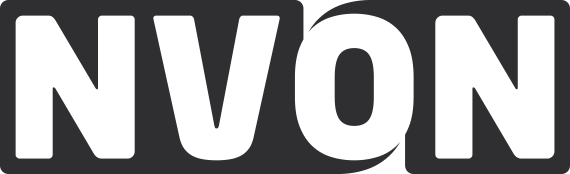 Wat houdt het vakbondsdeel in?
Bestuurlijk overleg bewindspersonen
Gesprekken met raden, inspectie, et cetera
Naast collectieve belangenbehartiging ook individuele belangbehartiging
Rechtsbijstandsverzekering (arbeidsverhoudingen)

 Een scheiding tussen onderwijs en arbeidsvoorwaarden is niet meer scherp te trekken
Vakbond FvOv
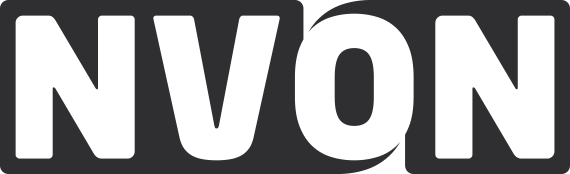 NVON voor jou als vakbond
Gebruik je rechten! Bij twijfel, mail gewoon even!
Heb ik als aanstormend talent iets te eisen op een school?
Is er ruimte voor onderhandelingen met de nieuwe werkgever?
Welke ruimte biedt de cao?
Wat zijn mijn arbeidsvoorwaarden en wat zijn de trends?
Vakbond FvOv
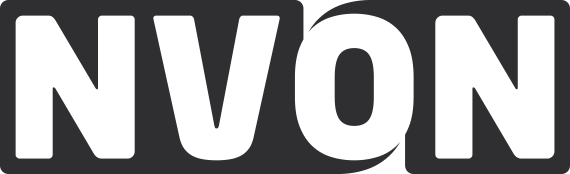 BC - vakbondsactiviteiten
Klankbordgroep
Adviseert Bestuur NVON: AB en DB
Vertegenwoordiging in CIEFO, commissie voor arbeidszaken in FvOv

Via FvOv-Ciefo direct inzage en invloed in vakbondswerk voor:
Curriculum.nu
Bevoegdheden
Onderwijspact
Cao


Bij belangstelling meld je aan.  Voor ongeveer 6 vergaderingen per jaar
Motto: Het is beter zelf mee te praten dan dat er over je gepraat wordt
Vakbond FvOv
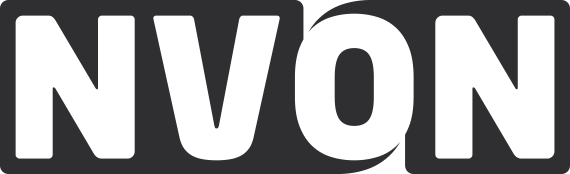 Staken!
Inzet: structureel meer geld voor het onderwijs voor kleinere klassen en meer tijd voor lesvoorbereiding
30 en 31 januari (twee dagen!)
Helaas geen stakingskas, dus als je bestuur loon inhoudt, is dat voor eigen rekening
Gelukkig betalen veel schoolbesturen door
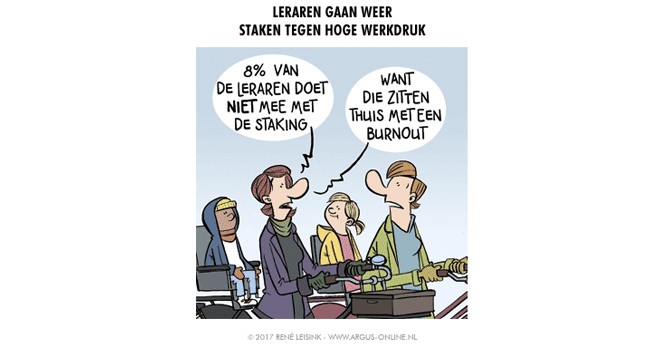 Vakbond FvOv
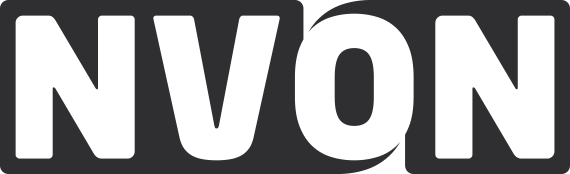 Advertentie
“We zoeken een enthousiaste collega voor het vak natuurkunde voor 0,6 fte”Wat kan dat betekenen??Drie verschillende salarissen, maar ook verschillende arbeidsvoorwaarden. Natuurkunde docenten zijn schaars, goede al helemaal.
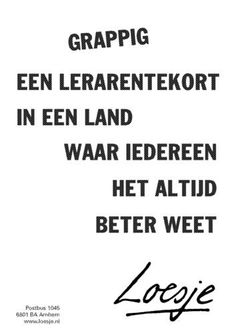 Vakbond FvOv
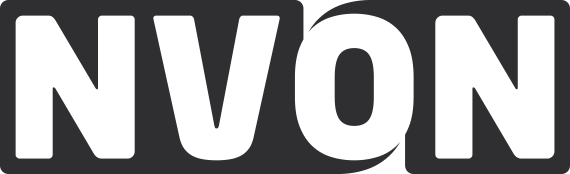 Als je begint….
Sollicitatiegesprek
 Pas op voor payrolling
 Tijdelijke aanstelling, of voor bepaalde tijd, op projectbasis
 Inschaling, hierover kun je onderhandelen!
 Eerste jaar 20 % op de lesgevende taak, tweede jaar 10%
 Een dienstverband van minimaal 0,5 fte
 Taakbeleid
 Reis- en verhuiskosten (eerste jaar)
 Procedure beoordeling
Vakbond FvOv
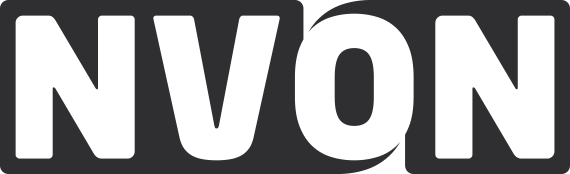 Benoeming/aanstelling
Verklaring Omtrent het Gedrag (VOG)

 Akte van benoeming
  - functie plus de maximumschaal
  - vast of tijdelijke dienst
  - de betrekkingsomvang  (aantal uur) en de werktijdfactor
  - de salarisschaal en het salarisnummer
  - datum van indiensttreding
Vakbond FvOv
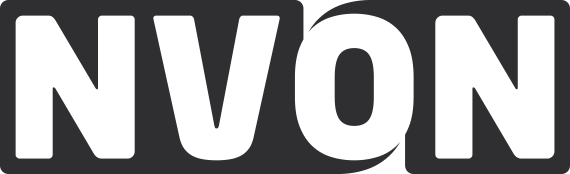 Vast of tijdelijk?
Onbevoegd nooit een vaste aanstelling, maximaal tijdelijk voor twee jaar
Uitgangspunt “proeftijd” van een jaar
Mag maximaal 3 jaar, maar de regels hierover veranderen jaarlijks.
Vakbond FvOv
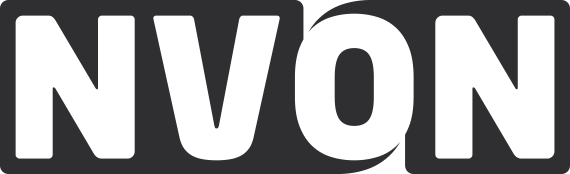 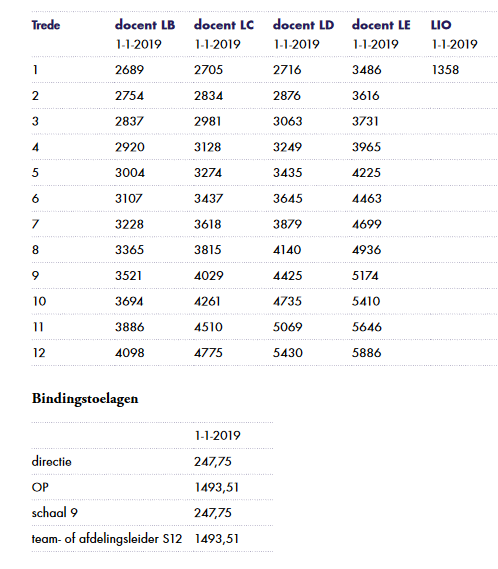 Salarissen
LA, LB, LC en LD

Functiemix 

Na het entreerecht zijn per school afspraken gemaakt hoe aan de functiemix moet worden voldaan.
Vakbond FvOv
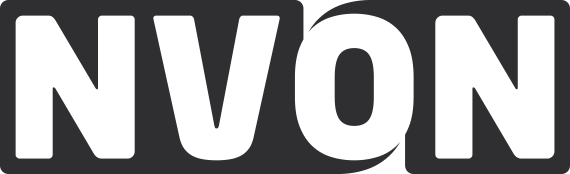 Beschikbaarheidstabel
Vakbond FvOv
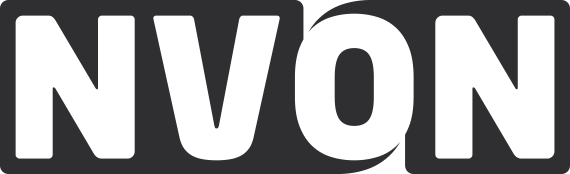 Huidige ontwikkelingen
CAO-overleg VO is vastgelopen
Veel scholen worstelen met invoering WNRA (=Wet normalisering rechtspositie ambtenaren), iedere school doet maar wat, houd je bestuur in de gaten!

Wel nu onderhandelaarsakkoord CAO-PO
Vakbond FvOv
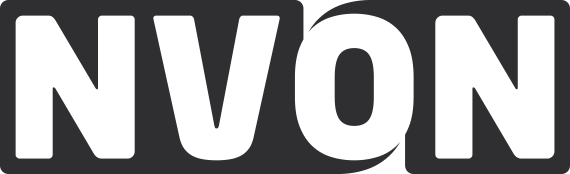 Staken!
Inzet: structureel meer geld voor het onderwijs voor kleinere klassen en meer tijd voor lesvoorbereiding
30 en 31 januari (twee dagen!)
Helaas geen stakingskas, dus als je bestuur loon inhoudt, is dat voor eigen rekening
Gelukkig betalen veel schoolbesturen door
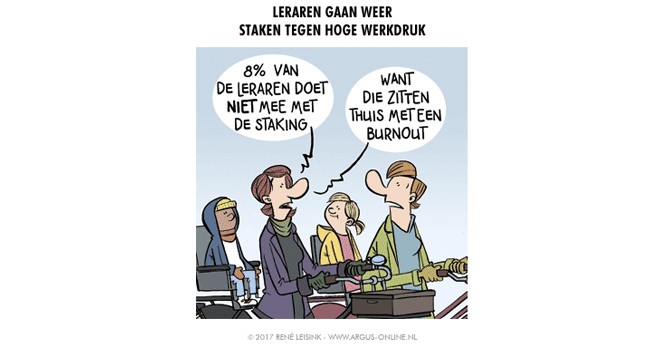 Vakbond FvOv
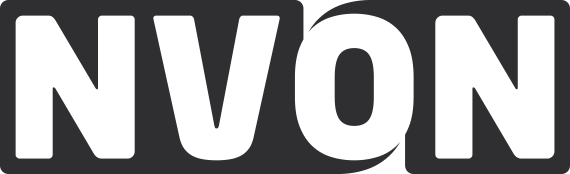 Vragen en discussie
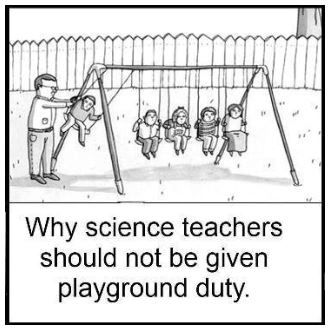 Bedankt voor je aandacht

Aanmelden?
Stuur email naar
m.dirken@home.nl
jpnelk@gmail.com 

Vragen?